Avtomatsko indeksiranje 2
Krnjenje - nadaljevanje,
algoritmi s seznami končnic,
krnjenje slovenščine…
Algoritmi s seznamom končnic
Algoritmi uporabljajo spisek možnih končnic v nekem jeziku.
Za vsako besedo v dokumentu določijo s pomočjo spiska najustreznejšo končnico, ki jo potem odrežejo. 
Najenostavnejši so algoritmi z najdaljšim ujemanjem: najustreznejša končnica je najdaljša končnica.
Spiske končnic dobimo v dovolj velikem korpusu s sortiranjem po obrnjenih besedah.
© dr. Jure Dimec. Informacijski viri na Internetu (2012 / 13). Avtomatsko indeksiranje 2.
2
Načelo najdaljšega ujemanja končnic
Obstaja najkrajši dovoljen krn, npr. 3 znaki; krnimo besedo celulitičen, iščemo končnico od leve proti desni:
celulitičen
meja
~ulitičen	 končnica
~litičen 	 končnica
~itičen    	= končnica; reži
krn celul
© dr. Jure Dimec. Informacijski viri na Internetu (2012 / 13). Avtomatsko indeksiranje 2.
3
Algoritmi s seznamom končnic
Metoda s cikličnim rezanjem končnic:
Sestavljene končnice nastanejo v procesu oblikovanja besede z nalaganjem krajših končnic. 
Algoritmi zaporedoma luščijo posamezne končnice in pri tem uporabljajo popravljalne mehanizme. 
Računalniško potratne metode, zahtevajo dobro modeliranje jezikovnih značilnosti, vendar dajo najboljše rezultate.
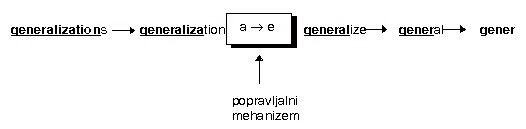 © dr. Jure Dimec. Informacijski viri na Internetu (2012 / 13). Avtomatsko indeksiranje 2.
4
Napake pri krnjenju
Prešibko krnjenje.Odrezane končnice so prekratke, za besedne oblike iste besede algoritem izdela različne krne:
	knjižnica       knjižn	knjižnični      knjižnknjižničnega    knjižničn
Premočno krnjenje:Odrezane končnice so predolge, za različne besede algoritem izdela isti krn:
        knjižnica       knjiž      književnost     knjiž
© dr. Jure Dimec. Informacijski viri na Internetu (2012 / 13). Avtomatsko indeksiranje 2.
5
Krnjenje slovenskih besedil
Krnjenje je še posebej pomembno za slovenske dokumente.
Pri slovenščini ne smemo pričakovati, da bodo krni vedno del originalnih besed:
jetra, jeter, jetrom - edini skupni krn bi bil jet, vendar je prekratek;
dober krn je jetr, vendar ni del vseh besednih oblik;
potrebna so popravljalna pravila, predvsem e0 (jeter  jetr).
© dr. Jure Dimec. Informacijski viri na Internetu (2012 / 13). Avtomatsko indeksiranje 2.
6
Krnjenje slovenskih besedil
Večina slovenskih iskalnikov ne uporablja pravega krnjenja pri gradnji zbirk dokumentov. 
Nekateri uporabljajo angleške algoritme za krnjenje - .
Nekateri shranjujejo v zbirko nekrnjene besede in se zanašajo na iskalce, ki morajo “ročno” krniti pri iskanju - .
Objavljena le dva prava algoritma za krnjenje slovenskih besedil: Popovič, Dimec.
© dr. Jure Dimec. Informacijski viri na Internetu (2012 / 13). Avtomatsko indeksiranje 2.
7
Krnjenje slovenskih besedil: Popovič, 1991
Algoritem z najdaljšim ujemanjem končnic.
5.276 različnih končnic.
8 pravil za rezanje končnic, na primer:
odreži končnico, če je v besedi znak pred njo soglasnik:~alna		nacionalna  nacion;  socialna  social
odreži končnico, vendar ne, če sta v besedi pred njo dva zaporedna soglasnika:~ata		kandidata  kandid; kolovrata  kolovrat
odreži končnico, vendar ne, če sta v besedi pred njo “bl” ali “st”:~em		hitrem  hitr; problem  problem
© dr. Jure Dimec. Informacijski viri na Internetu (2012 / 13). Avtomatsko indeksiranje 2.
8
Krnjenje slovenskih besedil: Popovič, 1991
Rezanju končnic sledi:
obravnava izjem,
splošna pravila za popravljanje (20 pravil), naprimer:
~sež, ~seč  ~seg		presež, preseč  preseg
~niš, ~nič  ~nik		tehniš, tehnič  tehnik
pravila za popravljanje alteracij e  0, naprimer:
~soglasnik+~r  ~soglasnik+~er 		kadr  kader
© dr. Jure Dimec. Informacijski viri na Internetu (2012 / 13). Avtomatsko indeksiranje 2.
9
Krnjenje slovenskih besedil: Dimec, 1988, 1995, 1999
t.i. “Optimalni algoritem”. Razlogi za konstrukcijo:
vsi obstoječi algoritmi za slovenščino premočno krnijo (splošna značilnost algoritmov z najdaljšim ujemanjem končnic),
vsi obstoječi algoritmi za slovenščino modelirajo splošni jezik in niso prilagojeni izrazju v strokovnih podjezikih,
v strokovnih podjezikih so zelo pogoste besede z izvorom v grščini, latinščini in angleščini.
© dr. Jure Dimec. Informacijski viri na Internetu (2012 / 13). Avtomatsko indeksiranje 2.
10
Optimalni algoritem, 1999
Algoritem deluje v treh korakih:
rezanje končnice (uporablja le končnice, ki se začenjajo na samoglasnik - 3650 končnic),
obdelava soglasniških parov na koncu krna (60 pravil),
pravila za popravljanje (večinoma e0).
© dr. Jure Dimec. Informacijski viri na Internetu (2012 / 13). Avtomatsko indeksiranje 2.
11
Optimalni algoritem, 1999
Primer: krnjenje besed konec, končen, končnega
1. korak (rezanje končnic): ec  ‘c’; en  ‘’; ega  ‘’:konec  konc; končen  konč; končnega  končn
2. korak (obdelava soglasniških parov):čn  č; nč  nc:konč  konc; končn  konč  konc

		konec 	 	konc
		končen	 	konc
		končnega	 	konc
© dr. Jure Dimec. Informacijski viri na Internetu (2012 / 13). Avtomatsko indeksiranje 2.
12
Optimalni algoritem, 1999
Optimalni algoritem ne uporablja načela najdaljšega ujemanja končnic, ampak je bližje cikličnemu algoritmu!
Vedno poskuša najti najkrajšo končnico, ki da “optimalni” krn.
Uporablja seznam “optimalnih” krnov za podjezik.
Algoritem obdeluje besedo od desne proti levi.
Algoritem je učljiv.
© dr. Jure Dimec. Informacijski viri na Internetu (2012 / 13). Avtomatsko indeksiranje 2.
13
a
c
b
d
Optimalni algoritem, 1999
Krivulja učenja medicinskega podjezika v korpusu z 750.000 besedami.
Prvi segment: 12,54% novih krnov. 
Zadnji segment: 0,81% novih krnov. 
Vključevanje virov dokumentov:
	a = ISIS, glasilo Slovenske zdravniške zbornice, 
	b = JAMA, Journal of American Medical Association, Slovenska izdaja, 
	c = Medicinski razgledi, 
	d = Zdravniški vestnik.
© dr. Jure Dimec. Informacijski viri na Internetu (2012 / 13). Avtomatsko indeksiranje 2.
14
Optimalni algoritem, 1999
Primer:
-itičen, -oza, -aren so običajne končnice v slovenskem medicinskem podjeziku.
© dr. Jure Dimec. Informacijski viri na Internetu (2012 / 13). Avtomatsko indeksiranje 2.
15